DEPARTAMENTO DE CIENCIAS DE LA ENERGÍA Y MECÁNICACARRERA DE INGENIERÍA MECATRÓNICA TRABAJO DE TITULACIÓN, PREVIO A LA OBTENCIÓN DEL TÍTULO DE INGENIERO EN MECATRÓNICA
“Repotenciación, Calibración, Mantenimiento e Implementación de un Sistema de Adquisición de datos para la puesta a punto de la Bomba Termoeléctrica perteneciente al Laboratorio de Conversión de Energía de la Universidad de las Fuerzas Armadas – ESPE”
AUTOR: López Lara, José Gabriel
DIRECTOR: Ing. Gutiérrez Gualotuña Eduardo Roberto
2023
Objetivos
Introducción
Desarrollo
Pruebas y resultados
Conclusiones
Recomendaciones
CONTENIDO
Objetivos
General
Realizar la repotenciación, calibración, mantenimiento e implementación de un sistema de adquisición de datos para la puesta a punto de la Bomba Termoeléctrica perteneciente al laboratorio de Conversión de Energía.
Específicos
Realizar el mantenimiento correctivo y predictivo de los elementos y partes de la Bomba de Calor Termoeléctrica
Rehabilitar los sistemas eléctricos, electrónicos y mecánicos de la Bomba de Calor Termoeléctrica
Realizar el diseño e implementación de las conexiones eléctricas, electrónicas y mecánicas necesarias para el proceso de automatización necesarias garantizando la seguridad del equipo y del operario.
Objetivos

Introducción

Desarrollo

Pruebas y resultados

Conclusiones

Recomendaciones
Introducción
Bomba de Calor Termoeléctrica
Efecto Peltier, Efecto Lenz, Efecto Seebeck, Efecto Generador y Coeficiente de Rendimiento
Adquisición de Datos
Objetivos

Introducción

Desarrollo

Pruebas y resultados

Conclusiones

Recomendaciones
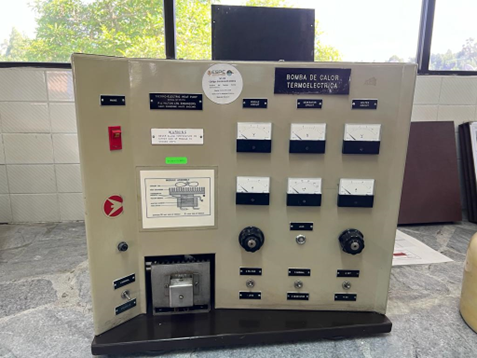 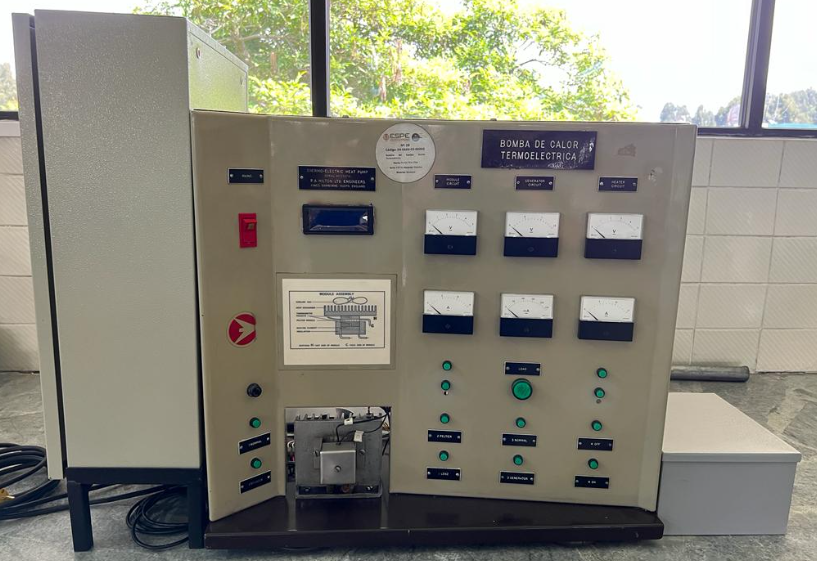 Desarrollo
Bomba de Calor Termoeléctrica 
Transferencia calor de una zona de baja temperatura a una zona de alta temperatura, por medio de un trabajo.
La más conocida es la que utiliza el principio de cambio de fase de un fluido conocido como refrigerante y es conocida como bomba de calor mecánica.
Principio termoeléctrico es cuando se tienen dos materiales semiconductores disimiles que reacciona de diferente manera al ser excitados por una corriente eléctrica.
Objetivos

Introducción

Desarrollo

Pruebas y resultados

Conclusiones

Recomendaciones
Desarrollo
Efecto Peltier 
Jean Peltier en el año de 1834.
Creación de un ∆T debido a la presencia de un voltaje eléctrico, al pasar por la llamada juntura de Peltier.
Junta Peltier es unión de dos metales o semiconductors.
A: material 1
B: material 2
T1: Calor junta superior
T2: Calor junta inferior
I: corriente inducida
Objetivos

Introducción

Desarrollo

Pruebas y resultados

Conclusiones

Recomendaciones
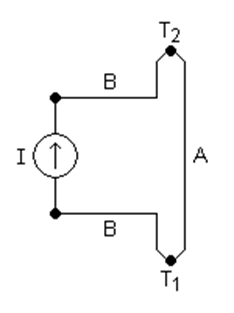 Desarrollo
Efecto Lenz o Thomson
Heinrich Lenz en el año de 1834.
El sentido de la corriente inducida sería tal que su flujo se opone a la causa que la produce
La inversión de corriente invierte las temperaturas de las uniones frías y caliente así como la dirección de transmisión de calor.
Objetivos

Introducción

Desarrollo

Pruebas y resultados

Conclusiones

Recomendaciones
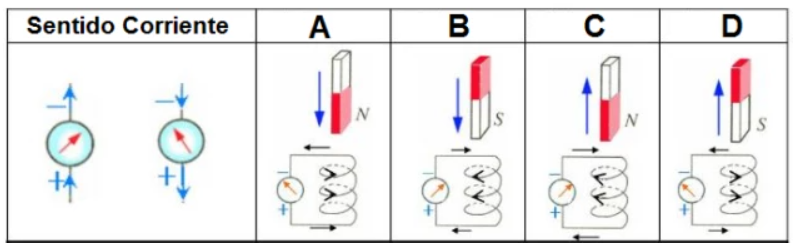 Desarrollo
Efecto Seebeck
Es la conversión de diferencias de temperatura directamente a electricidad.
F.E.M termoeléctrica, se crea en presencia de una diferencia de temperatura entre dos metales o semiconductores diferentes.
Objetivos

Introducción

Desarrollo

Pruebas y resultados

Conclusiones

Recomendaciones
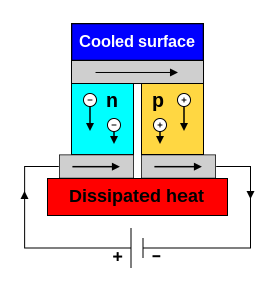 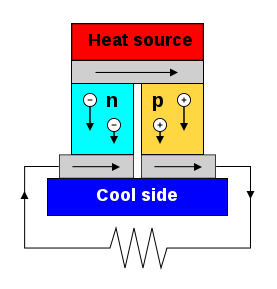 Desarrollo
Efecto Generador
Utiliza al Efecto Seebeck como fundamento
Introduce una carga eléctrica en los terminales del modulo Peltier.
Puede usarse como generador de corriente continua.
Objetivos

Introducción

Desarrollo

Pruebas y resultados

Conclusiones

Recomendaciones
Desarrollo
Coeficiente de Rendimiento
Relación entre la energía del Módulo Calentador divida para la energía del Módulo Peltier.
Coeficiente de rendimiento es máximo cuando el trabajo realizado por el Módulo es mínimo.
Objetivos

Introducción

Desarrollo

Pruebas y resultados

Conclusiones

Recomendaciones
Desarrollo
Requerimientos técnicos
Interfaz humano máquina (HMI) intuitiva.
Medición de voltaje y corriente.
Medición de temperaturas.
Control de suministro de potencia a Módulo y Calentador.
Diseño y construcción de ingeniería.
Objetivos

Introducción

Desarrollo

Pruebas y resultados

Conclusiones

Recomendaciones
Controlador
Tarjeta de Control y Adquisición de Datos
Realizado el análisis se determinó el uso de Arduino Mega 2560.
Objetivos

Introducción

Desarrollo

Pruebas y resultados

Conclusiones

Recomendaciones
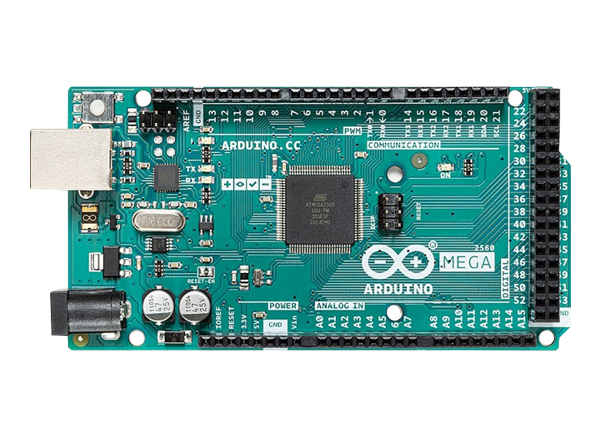 Sensores
Sensores de Voltaje 
Realizado el análisis se determinó el uso de sensore de voltaje comercial FZ04030.
Aplica un divisor de tensión para la medición de voltaje.
Objetivos

Introducción

Desarrollo

Pruebas y resultados

Conclusiones

Recomendaciones
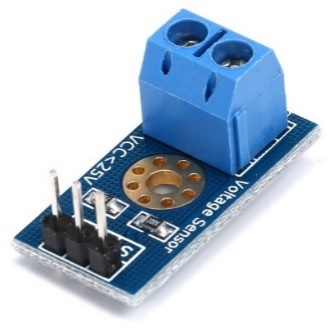 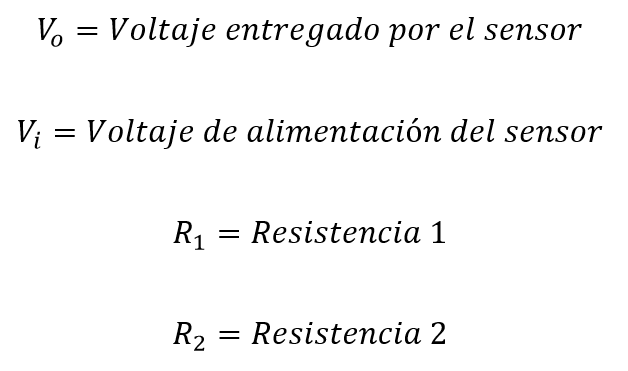 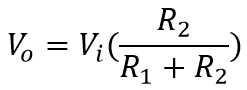 Sensores
Sensores de Corriente
Realizado el análisis se determinó el uso de sensores de corriente comercial ACS712.
Aplica el Efecto Hall para la medición de corriente.
Objetivos

Introducción

Desarrollo

Pruebas y resultados

Conclusiones

Recomendaciones
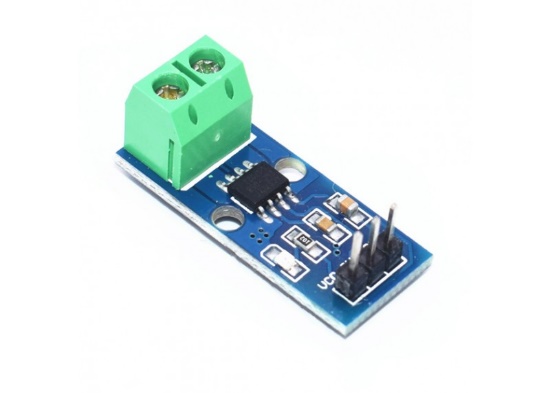 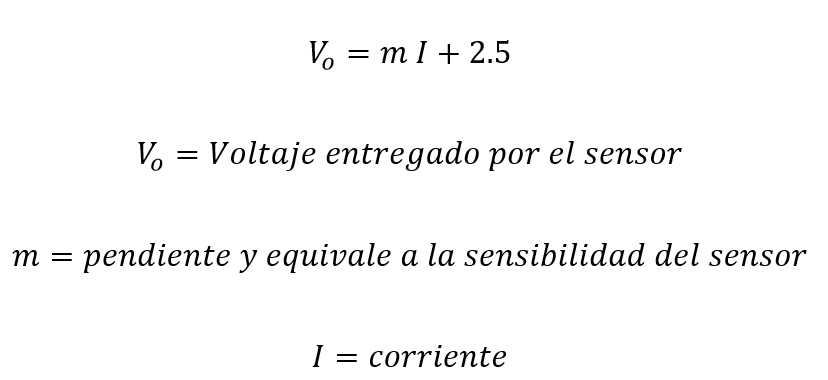 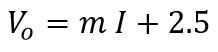 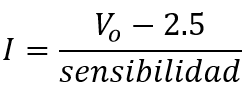 [Speaker Notes: variar según la magnitud del campo magnético]
Sensores
Sensores de Temperatura
Realizado el análisis se determinó el uso de termistores NTC 10.
 Utiliza la ecuación de Steinhart – Hart y divisor de tensión para la medición de temperatura.
Objetivos

Introducción

Desarrollo

Pruebas y resultados

Conclusiones

Recomendaciones
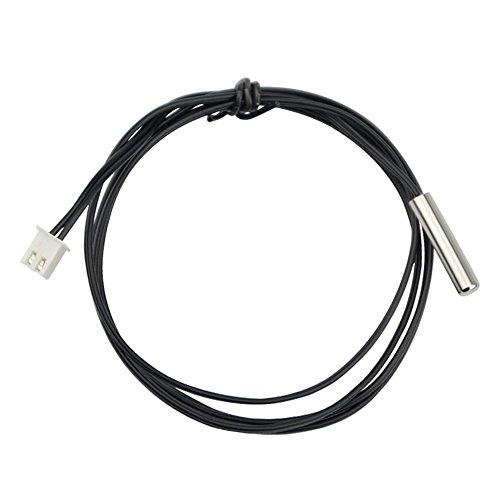 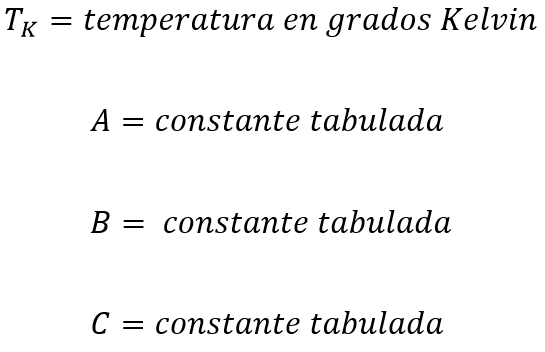 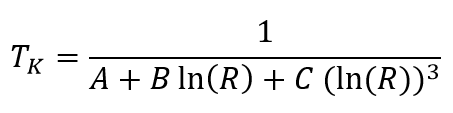 [Speaker Notes: de la resistencia eléctrica de un semiconductor a temperaturas variables.]
Actuadores
Motores a Pasos
Realizado el análisis se determinó el uso de motores a pasos Nema 23.
Motor de corriente continua sin escobillas en el que la rotación se divide en un cierto número de pasos resultantes de la estructura del motor.
Objetivos

Introducción

Desarrollo

Pruebas y resultados

Conclusiones

Recomendaciones
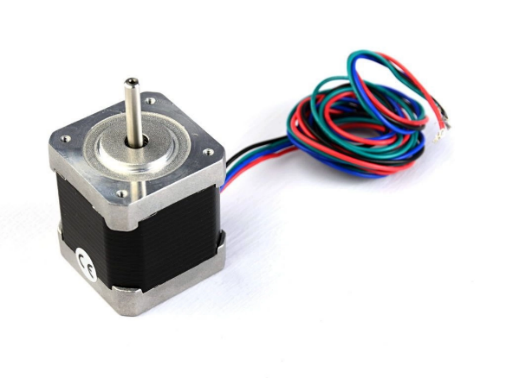 Actuadores
Bloque de relés
Realizado el análisis se determinó el uso de 24 relés para el reemplazo de los existentes.
Relés de dos posiciones, NO (normalmente abierto) y NC (normalemente cerrado).
Objetivos

Introducción

Desarrollo

Pruebas y resultados

Conclusiones

Recomendaciones
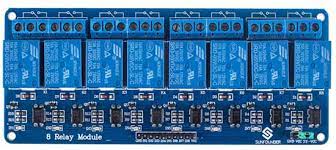 Montaje Tablero Control
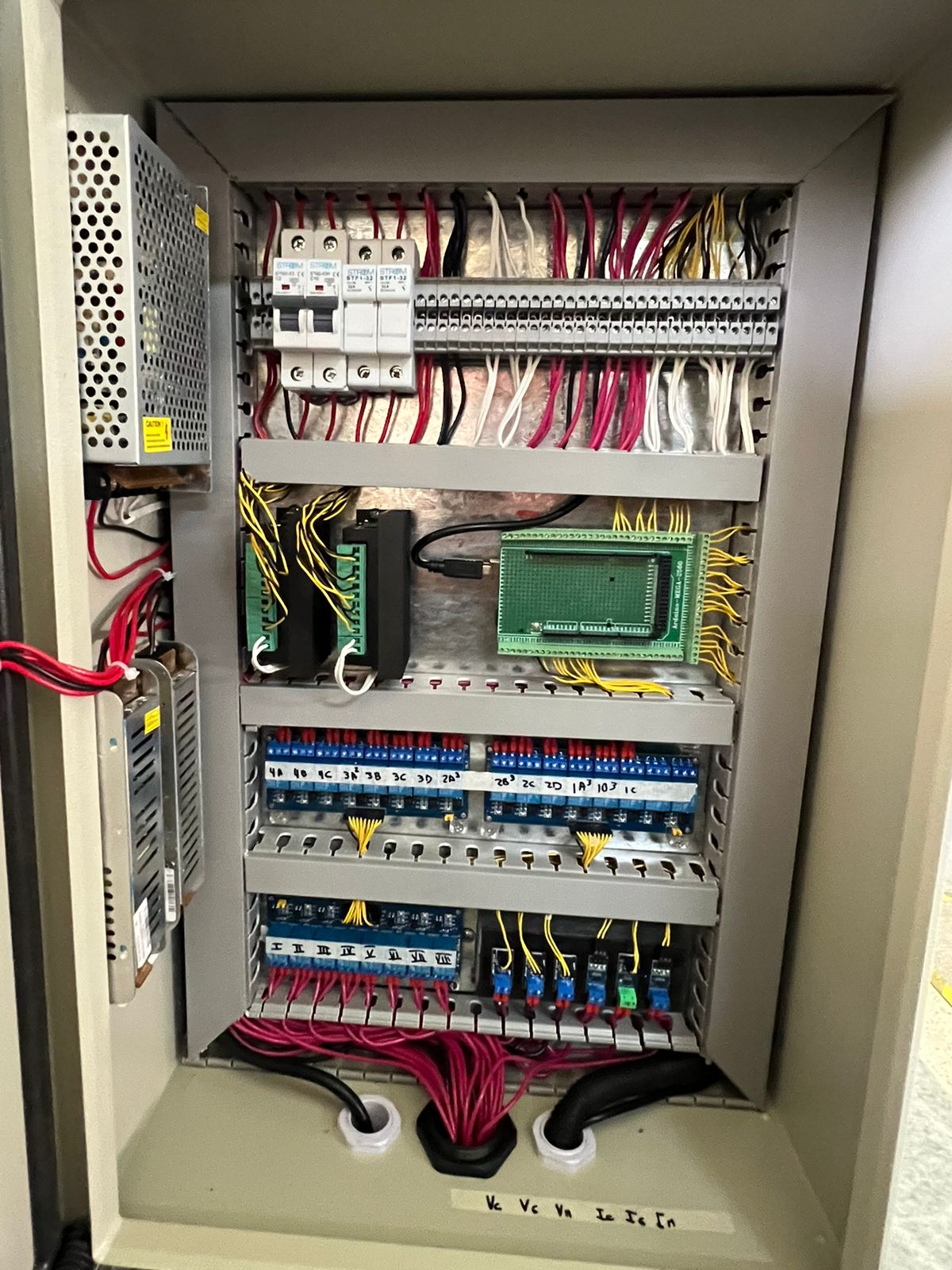 Objetivos

Introducción

Desarrollo

Pruebas y resultados

Conclusiones

Recomendaciones
Interruptores Térmicos
Controladores Motores
Arduino Mega2560
Bloque de Relés
Sensores Voltaje y Corriente
Bloque de Relés
Montaje Tablero Control
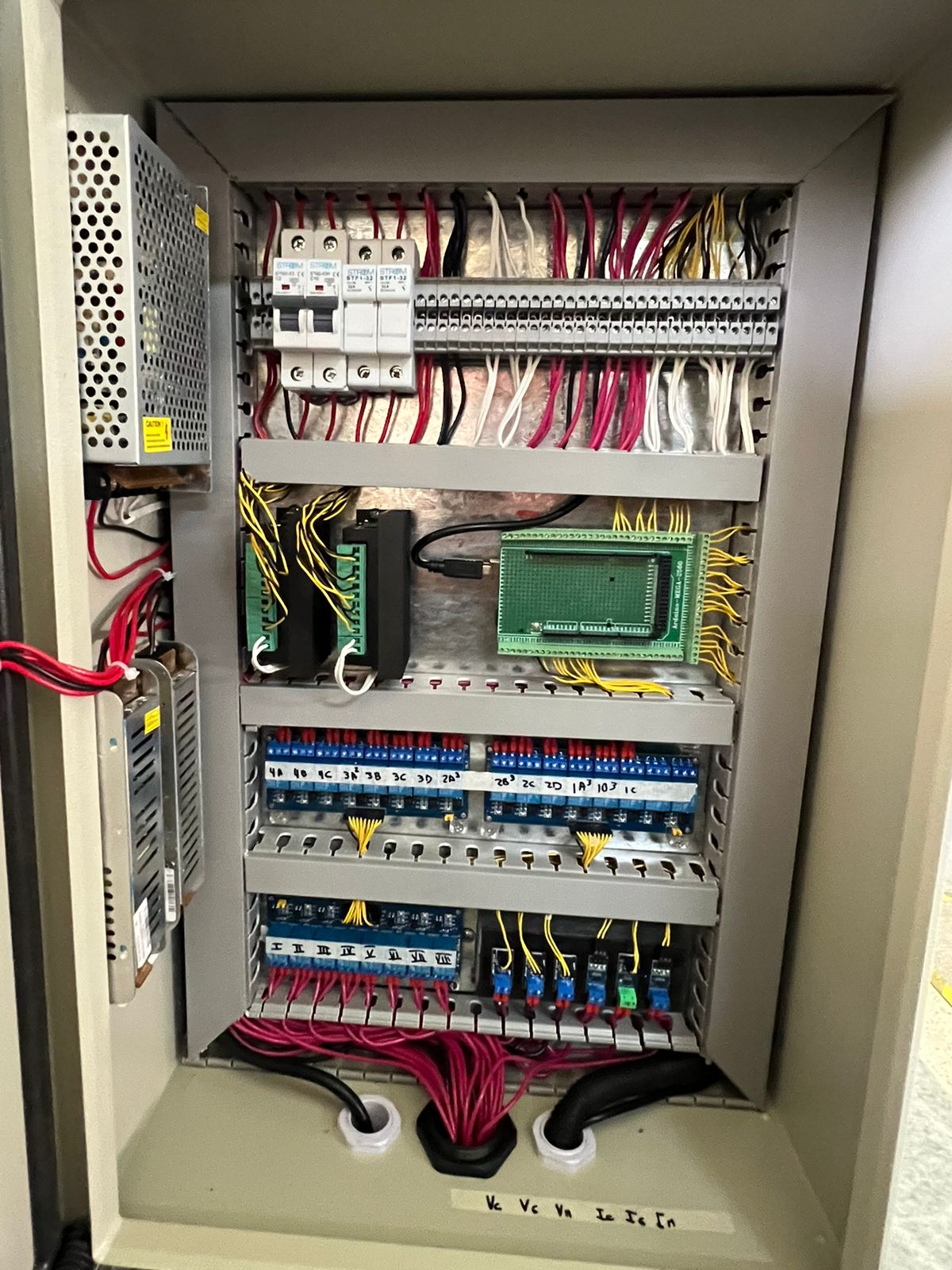 Objetivos

Introducción

Desarrollo

Pruebas y resultados

Conclusiones

Recomendaciones
Fuente de poder 5[VDC] 10[A]
Fuentes de poder 12[VDC] 5[A]
Montaje Tablero Control
Objetivos

Introducción

Desarrollo

Pruebas y resultados

Conclusiones

Recomendaciones
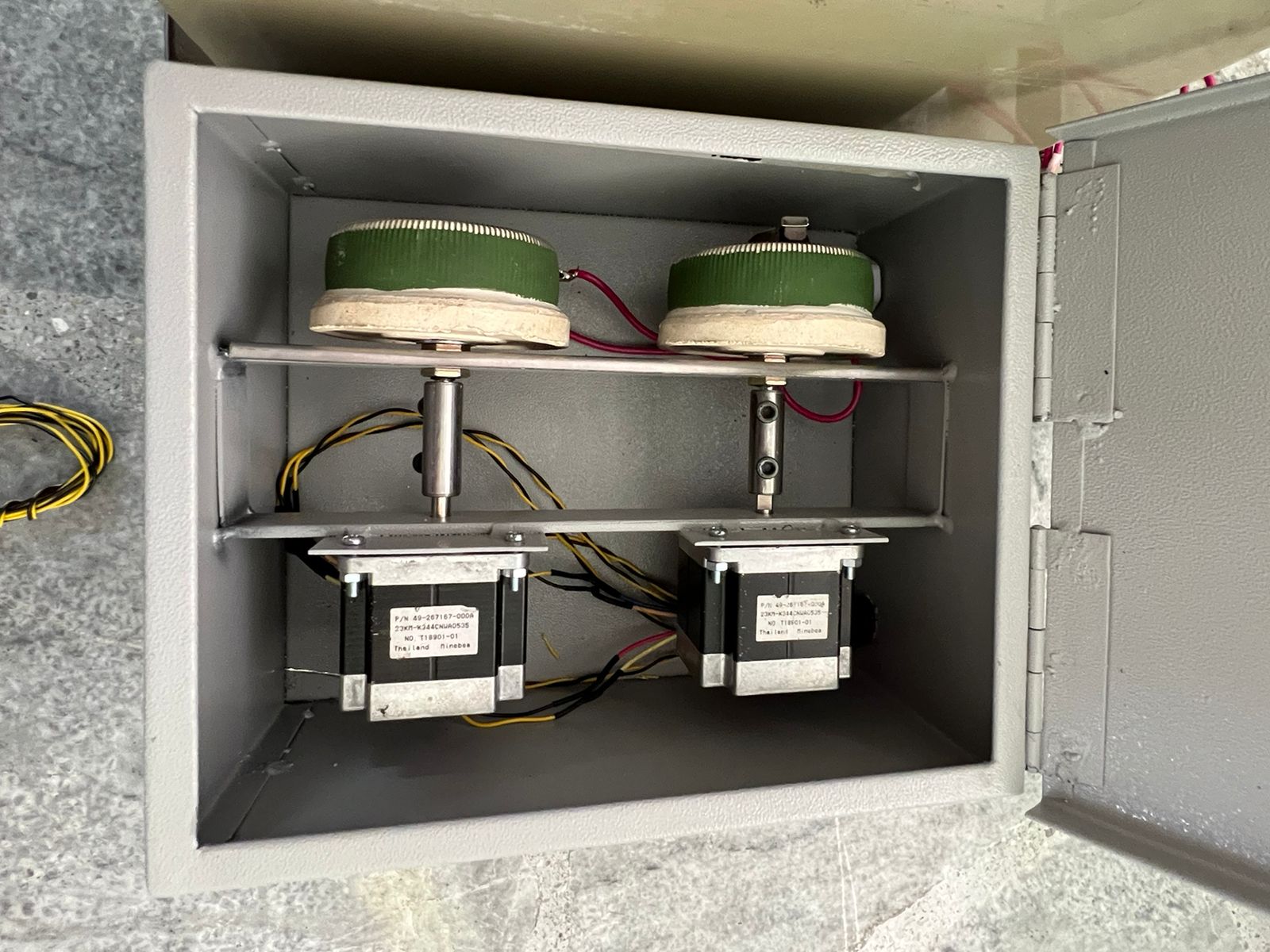 Reóstato Módulo
Motor a Pasos Módulo
Reóstato Calentador
Motor a Pasos Calentador
Montaje Sensores Temperatura
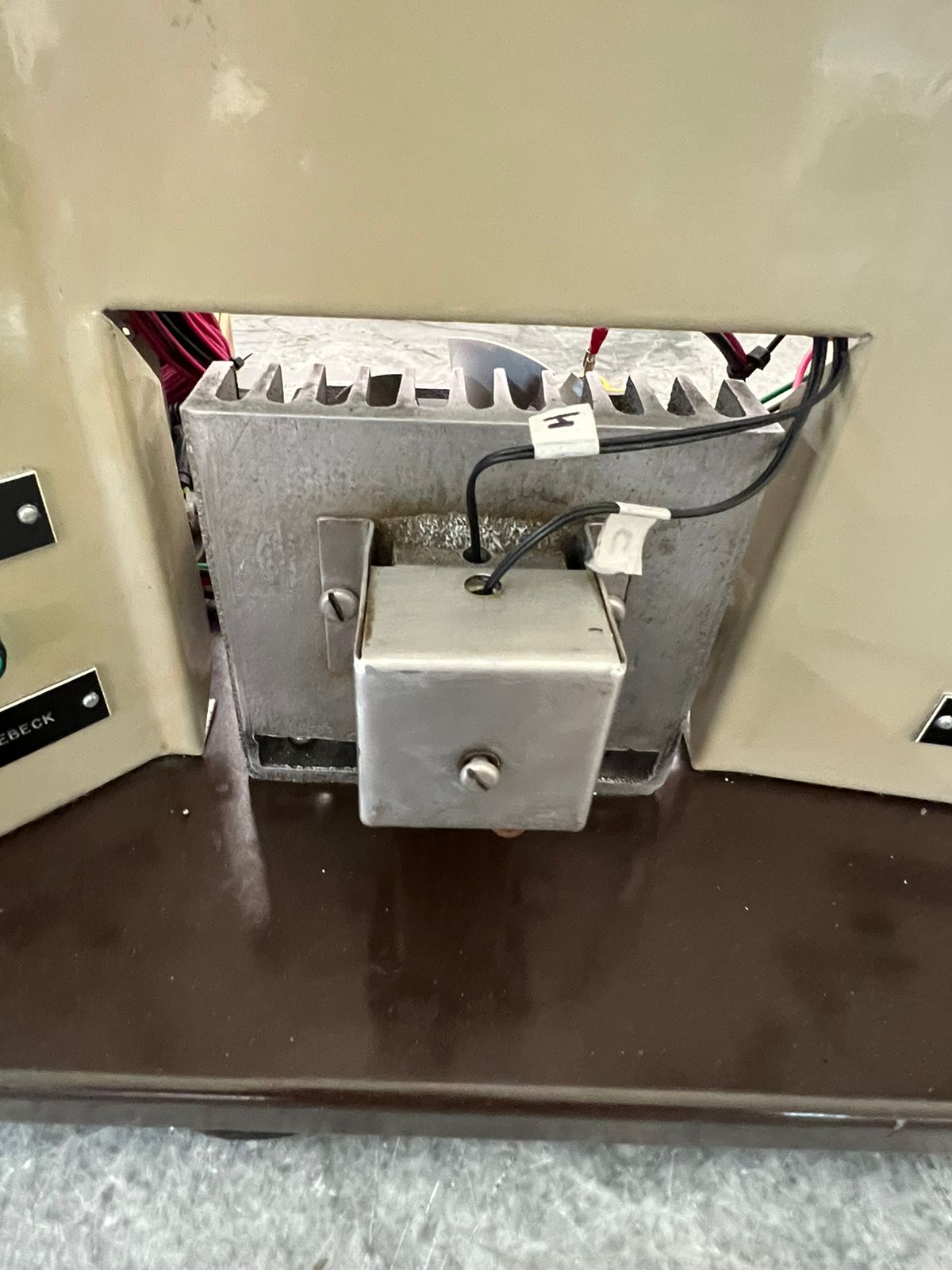 Objetivos

Introducción

Desarrollo

Pruebas y resultados

Conclusiones

Recomendaciones
Sensor de Temperatura Lado Caliente
Sensor de Temperatura Lado Caliente
Equipo Intervenido
Objetivos

Introducción

Desarrollo

Pruebas y resultados

Conclusiones

Recomendaciones
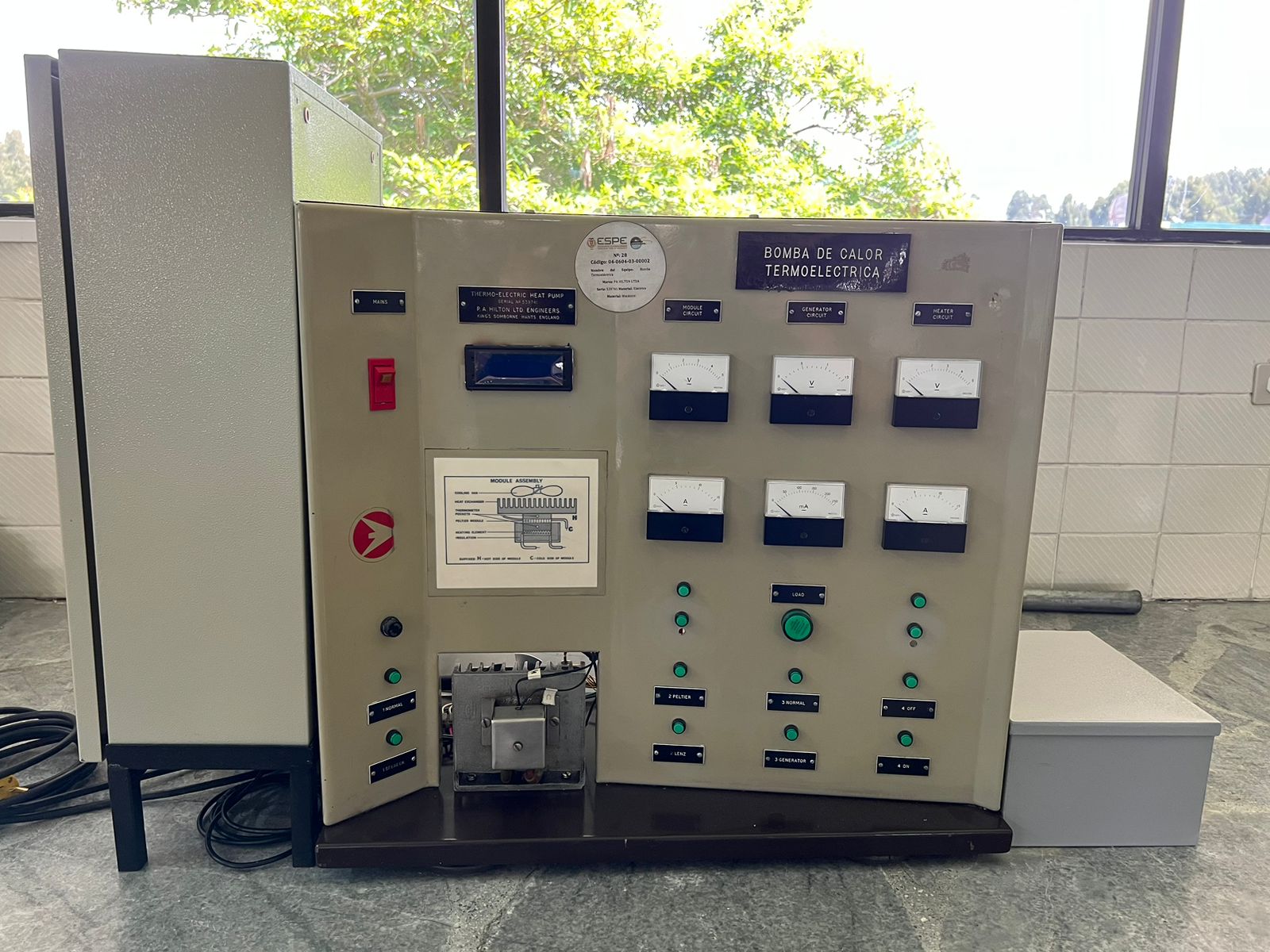 Display
Luces Piloto Control Reóstatos
Luces Piloto de tipo de práctica
Interfaz Gráfica-Peltier
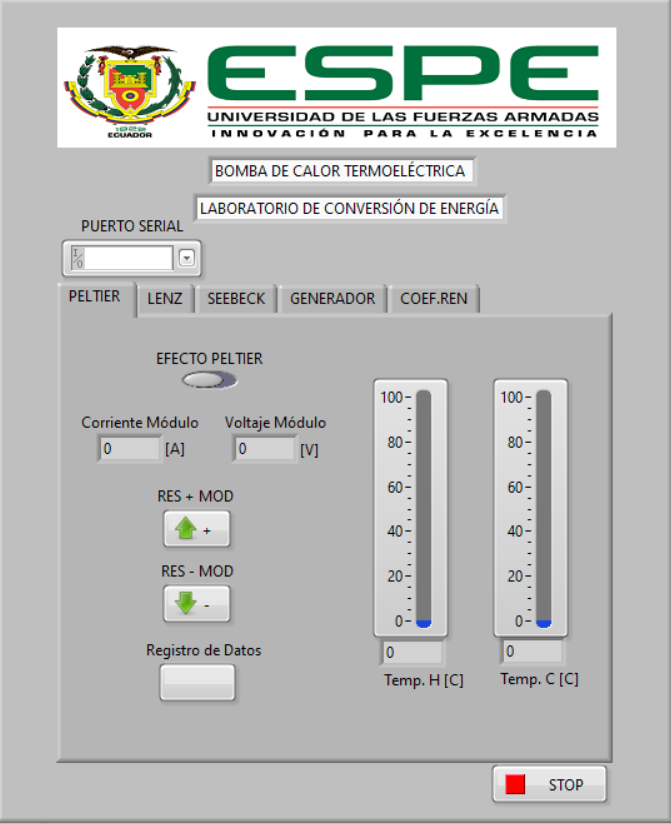 Objetivos

Introducción

Desarrollo

Pruebas y resultados

Conclusiones

Recomendaciones
Interfaz Gráfica-Lenz
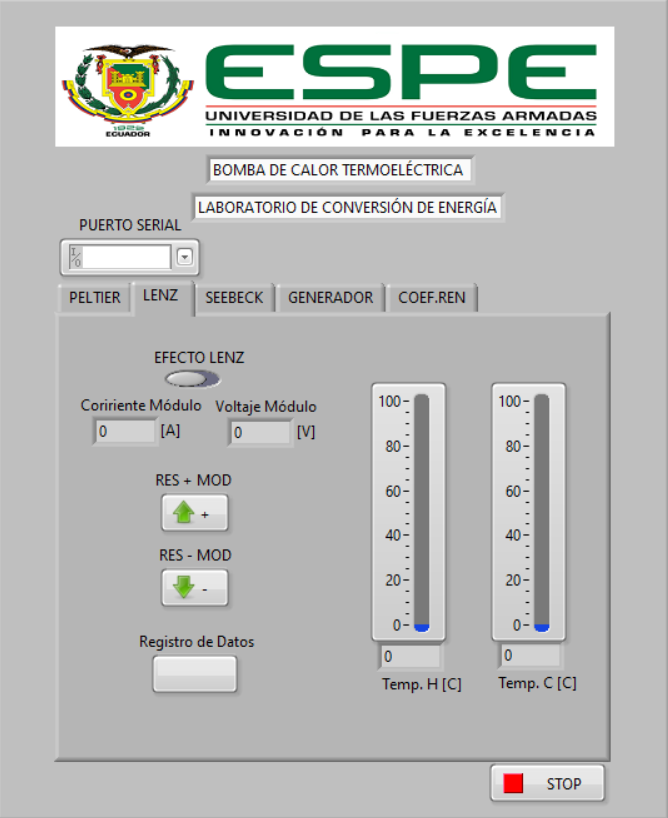 Objetivos

Introducción

Desarrollo

Pruebas y resultados

Conclusiones

Recomendaciones
Interfaz Gráfica- Seebeck
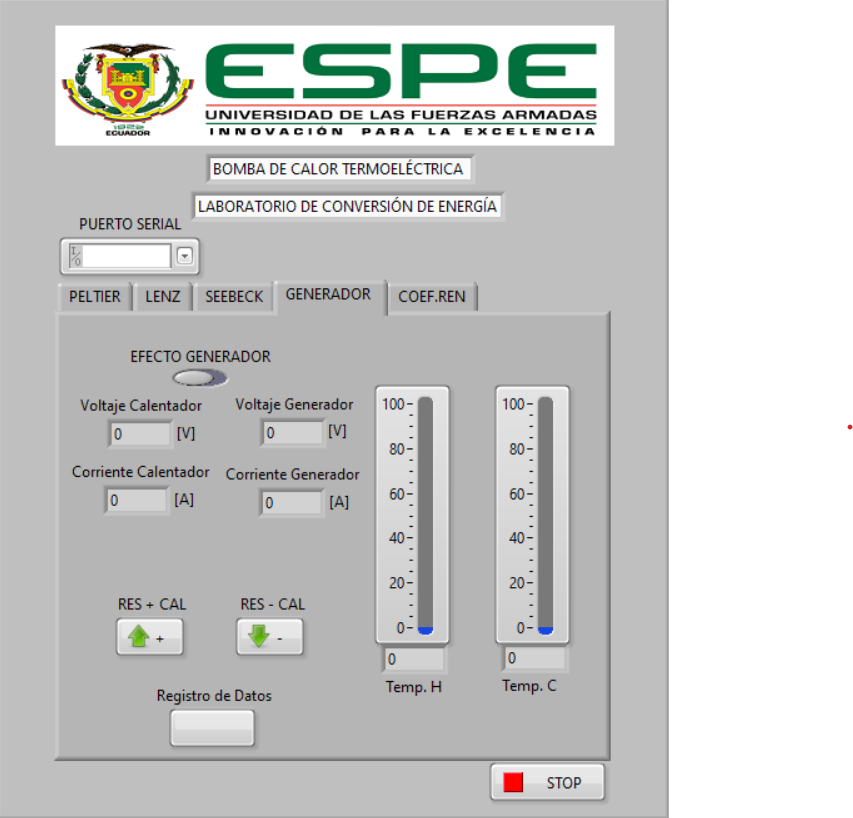 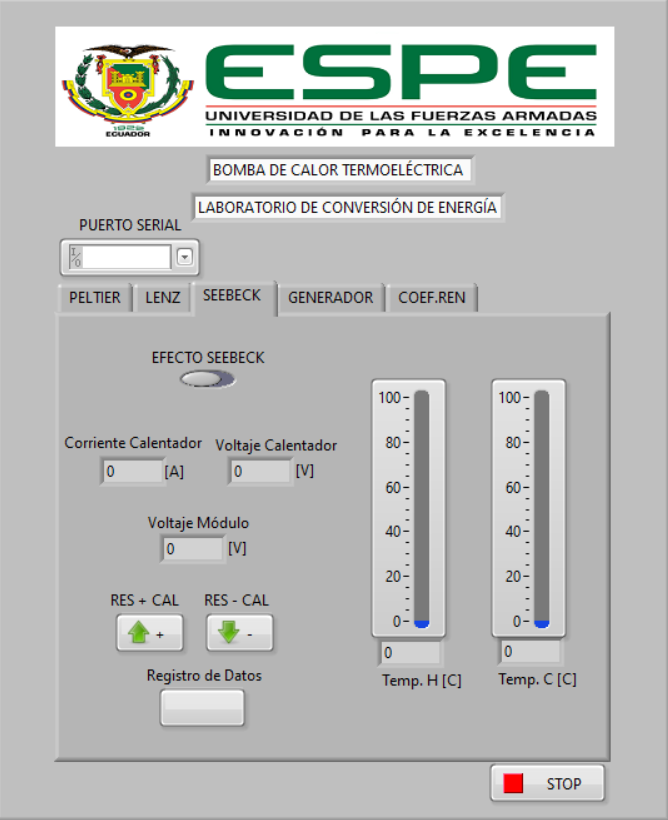 Objetivos

Introducción

Desarrollo

Pruebas y resultados

Conclusiones

Recomendaciones
Interfaz Gráfica- Coef. Rend.
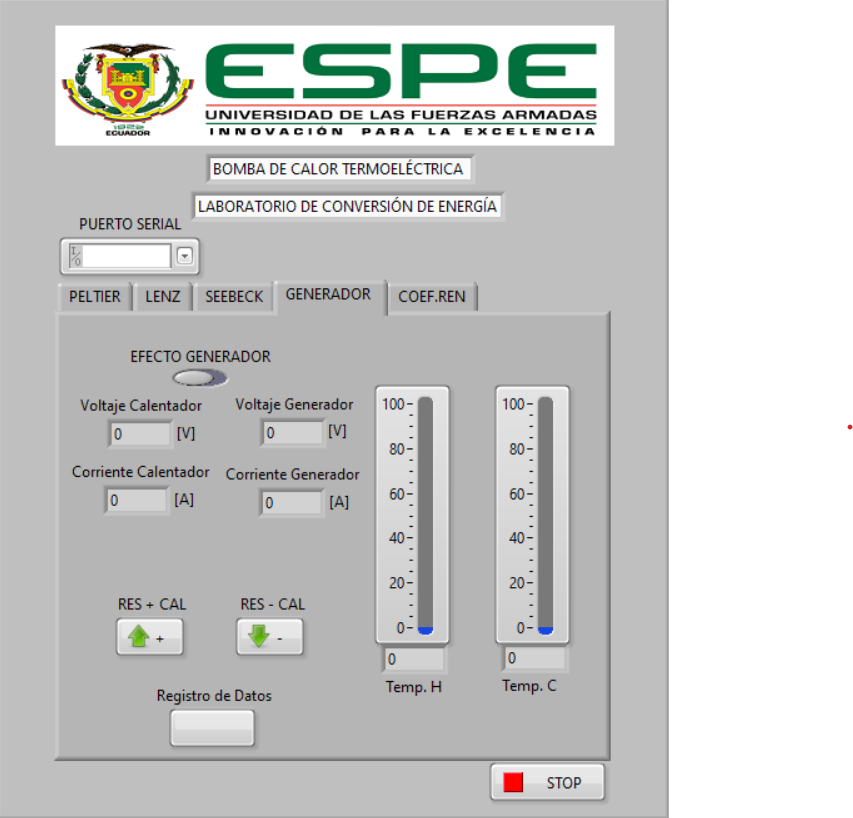 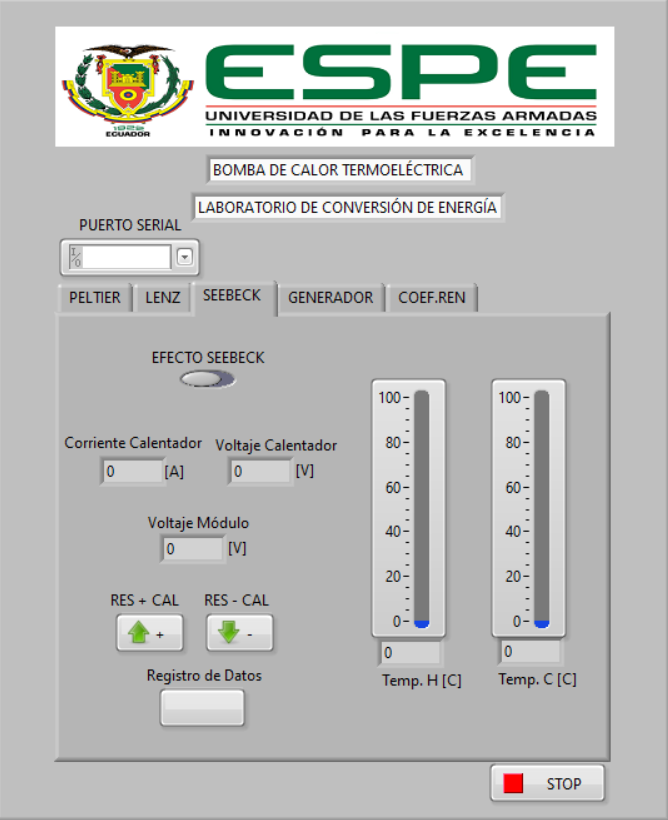 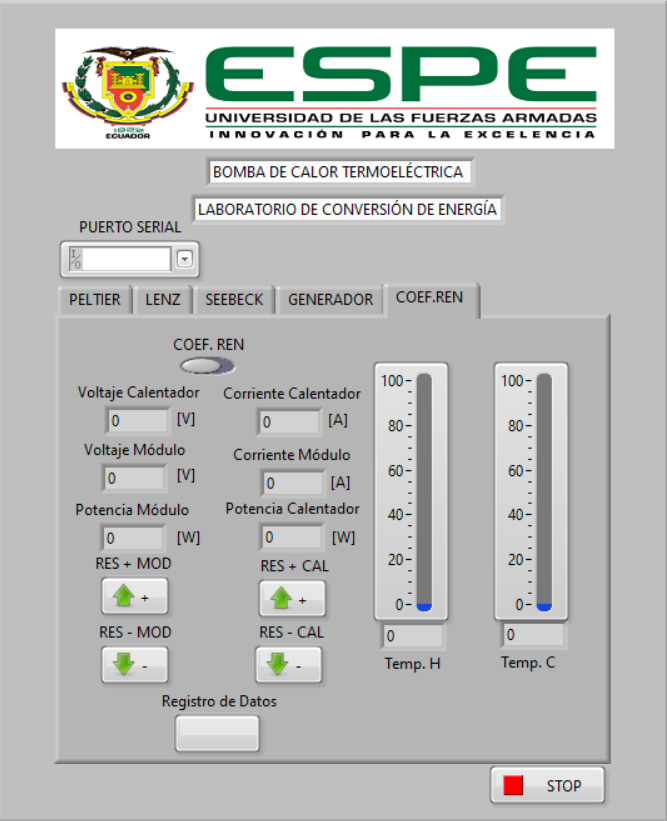 Objetivos

Introducción

Desarrollo

Pruebas y resultados

Conclusiones

Recomendaciones
Pruebas y resultados
Comparaciones Efecto Peltier
Objetivos

Introducción

Desarrollo

Pruebas y resultados

Conclusiones

Recomendaciones
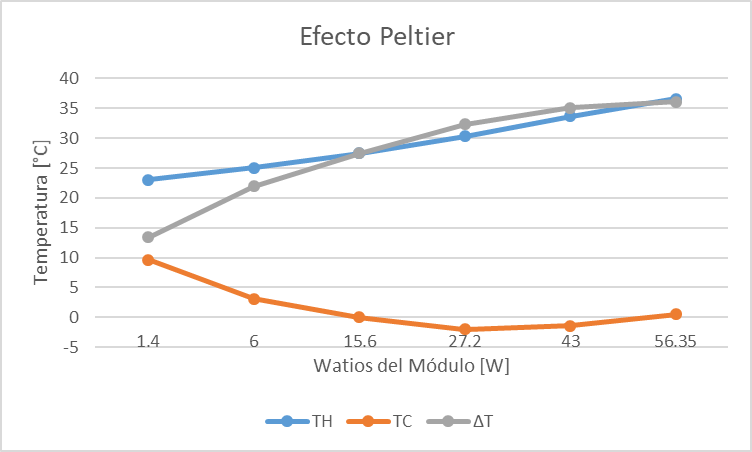 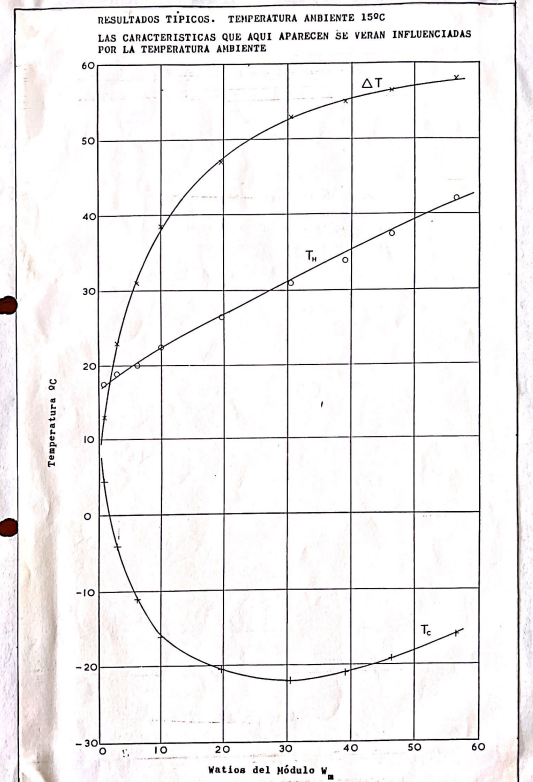 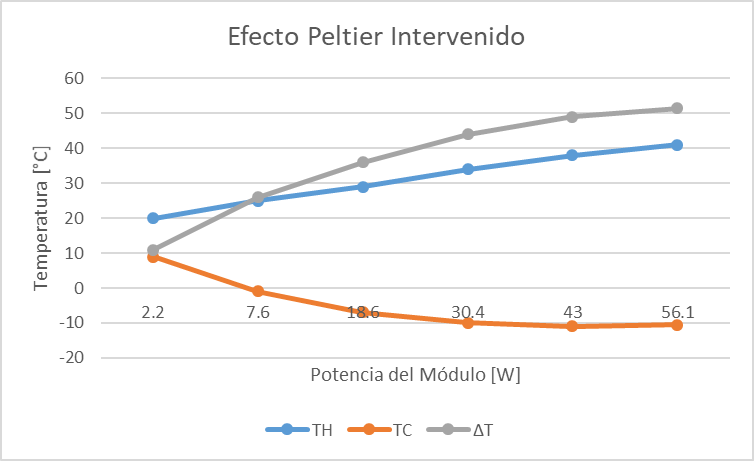 Pruebas y resultados
Comparaciones Efecto Lenz
Objetivos

Introducción

Desarrollo

Pruebas y resultados

Conclusiones

Recomendaciones
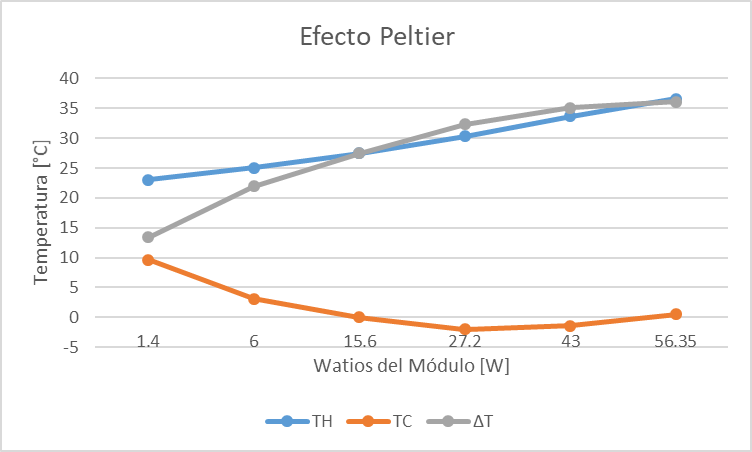 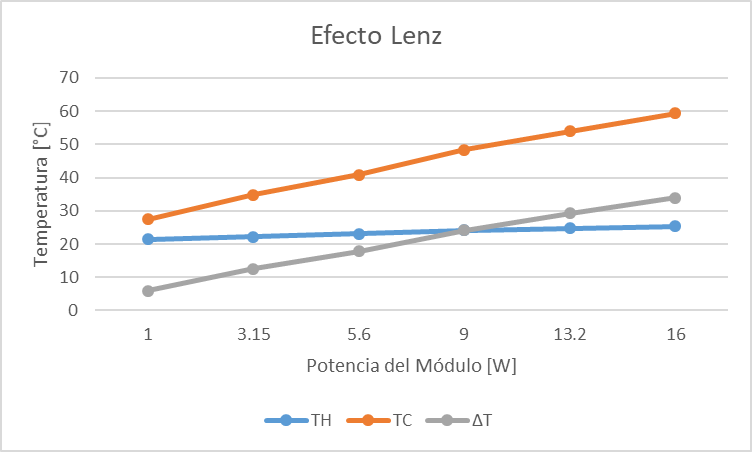 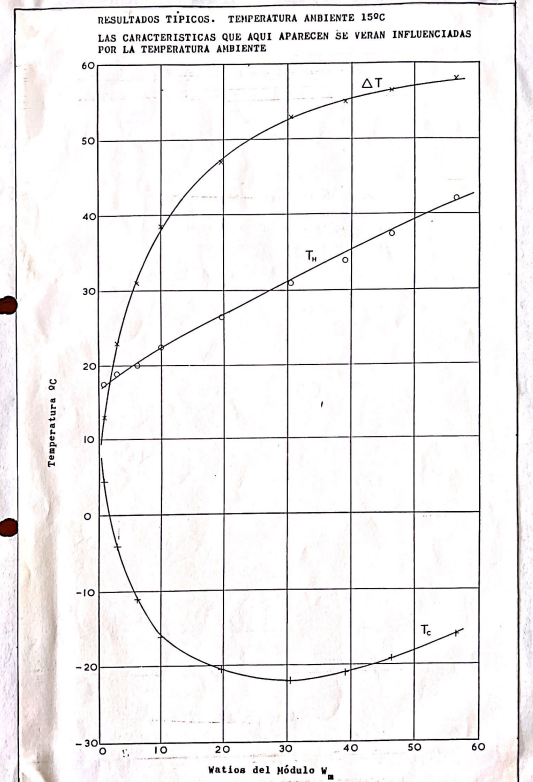 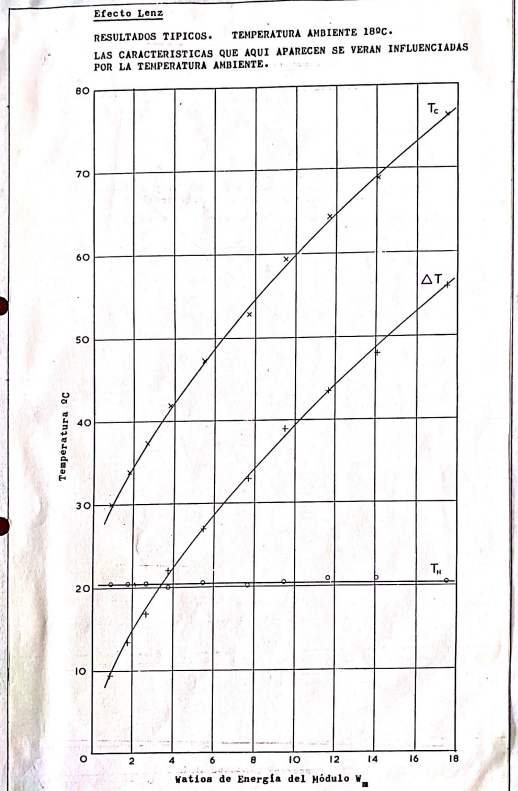 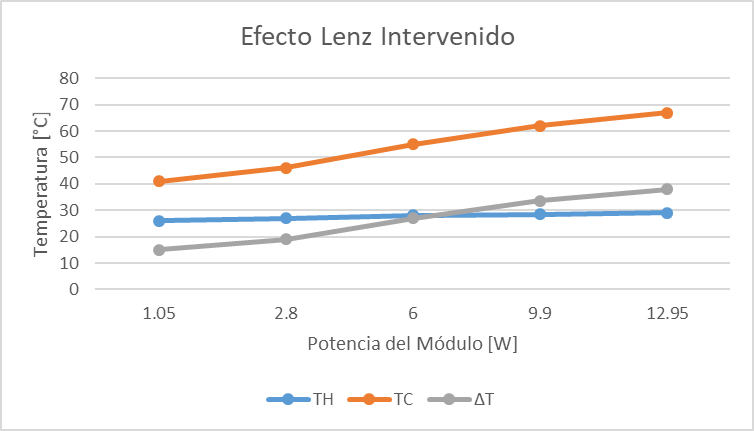 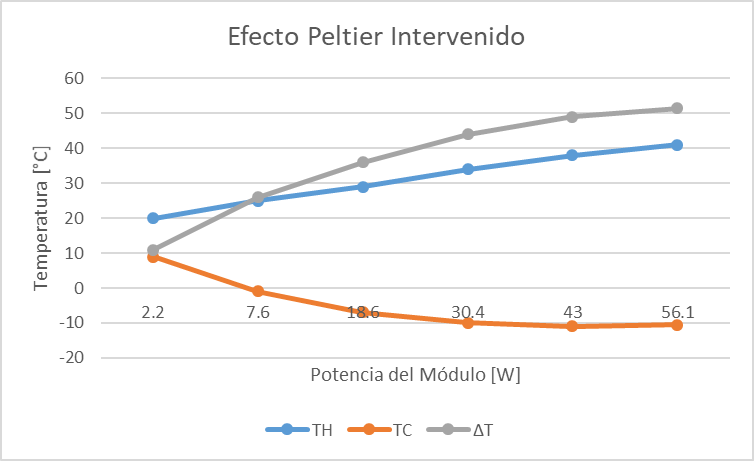 Pruebas y resultados
Comparaciones Efecto Seebeck
Objetivos

Introducción

Desarrollo

Pruebas y resultados

Conclusiones

Recomendaciones
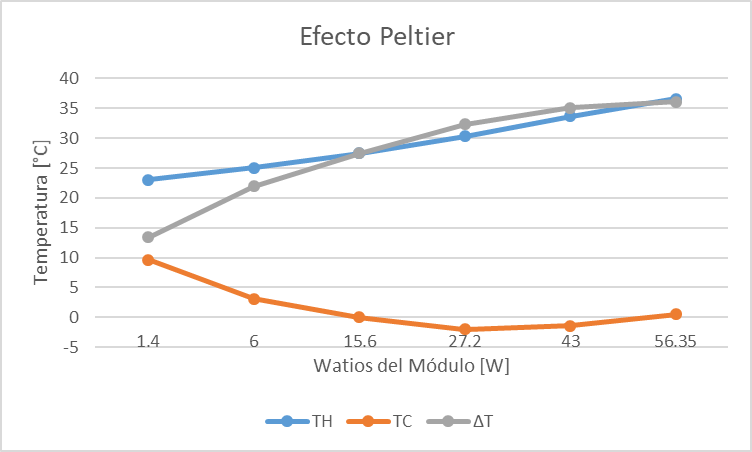 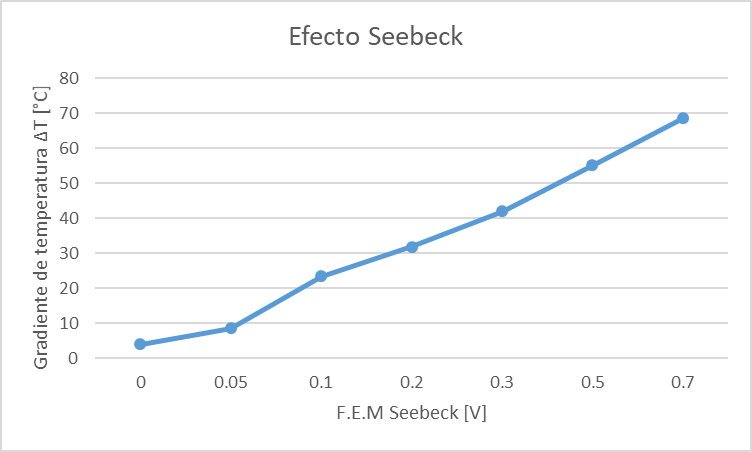 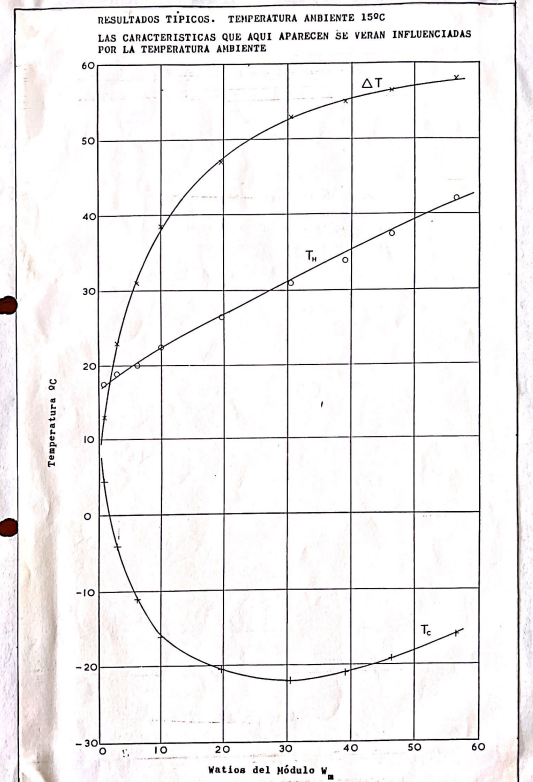 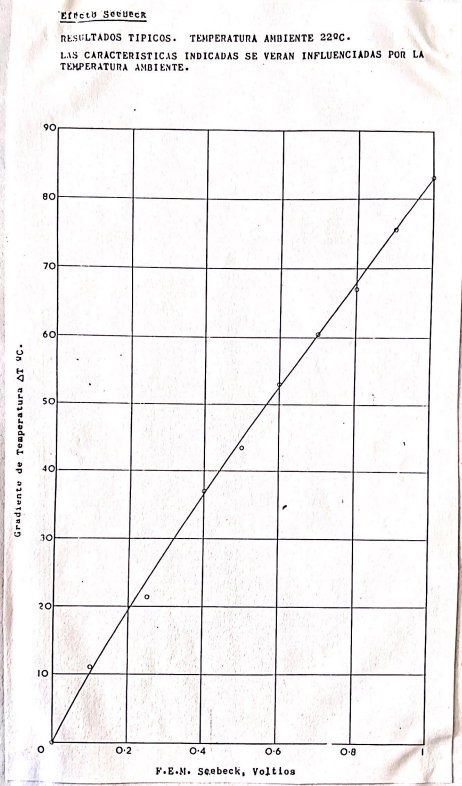 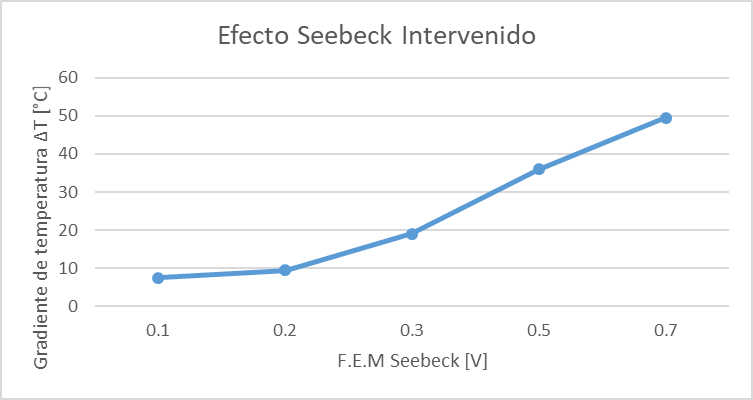 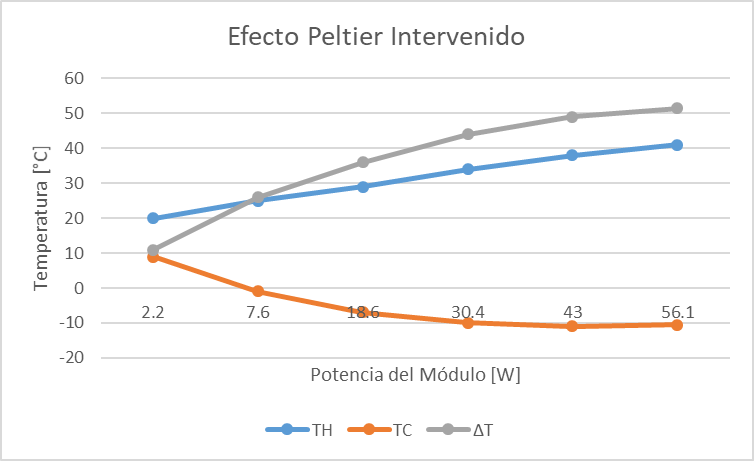 Pruebas y resultados
Comparaciones Efecto Generador
Objetivos

Introducción

Desarrollo

Pruebas y resultados

Conclusiones

Recomendaciones
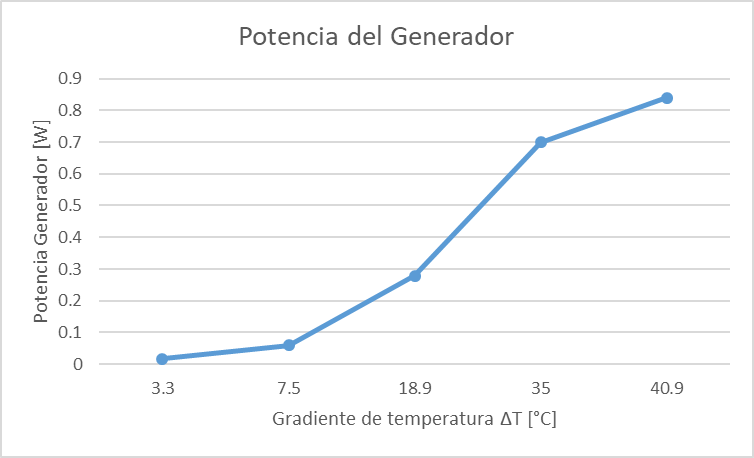 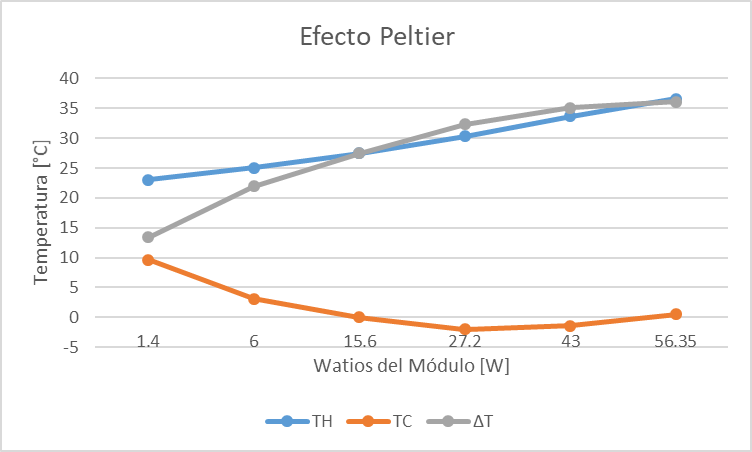 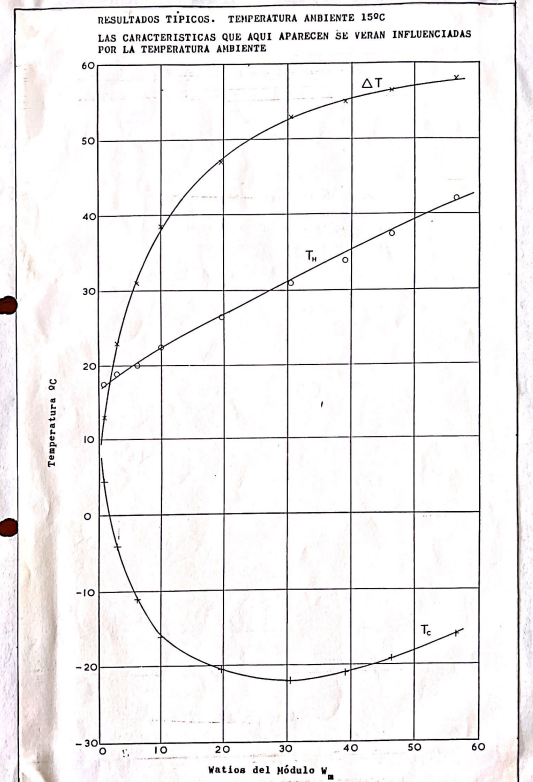 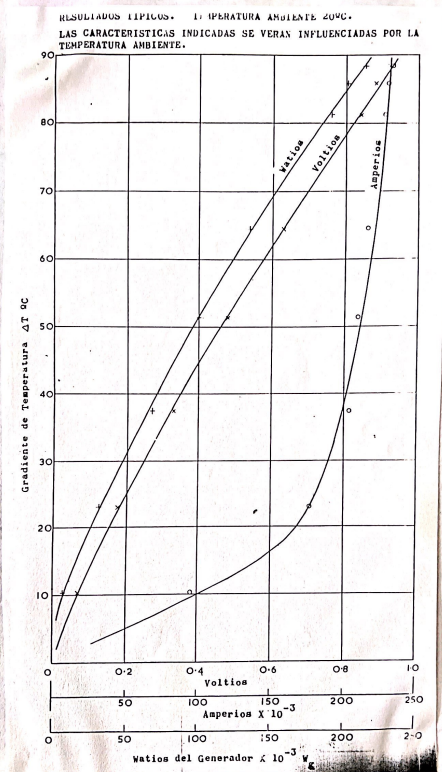 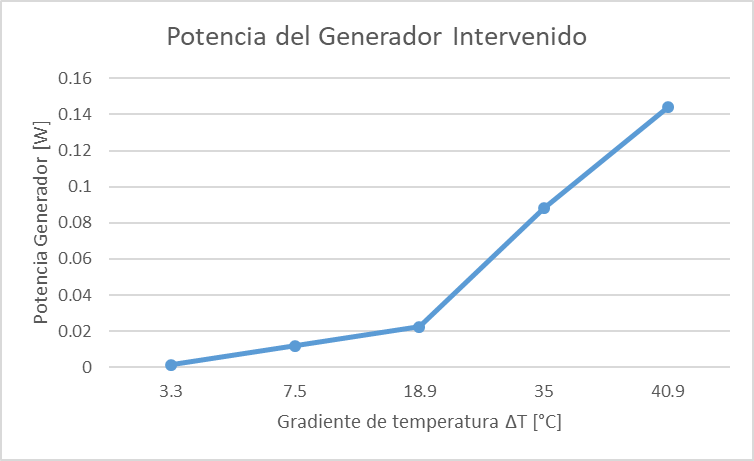 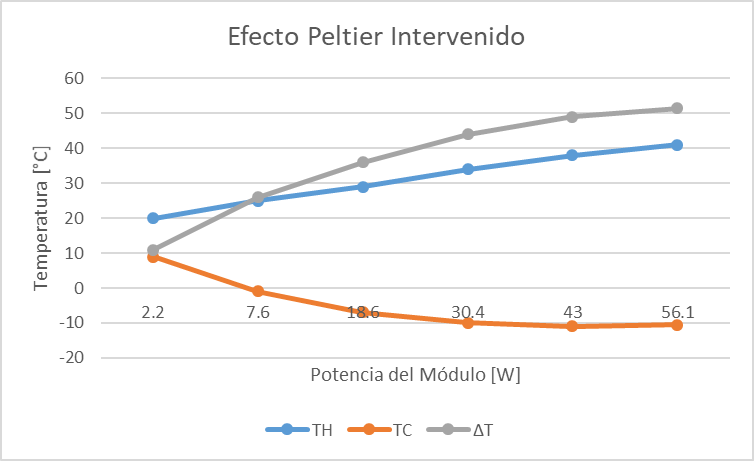 Pruebas y resultados
Comparaciones Coef. de Rendimiento
Objetivos

Introducción

Desarrollo

Pruebas y resultados

Conclusiones

Recomendaciones
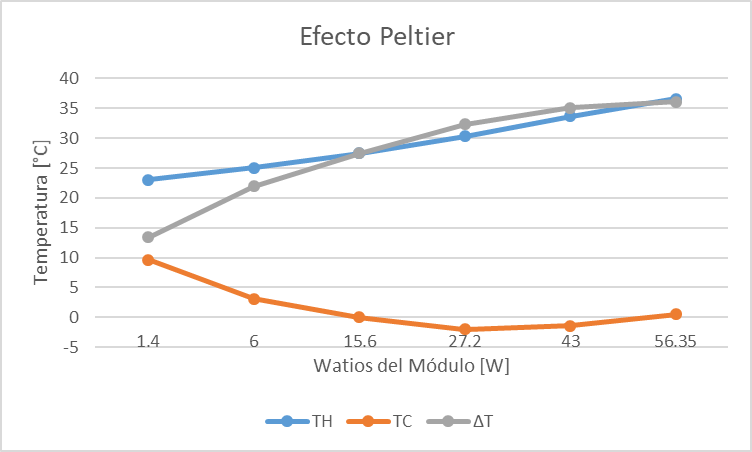 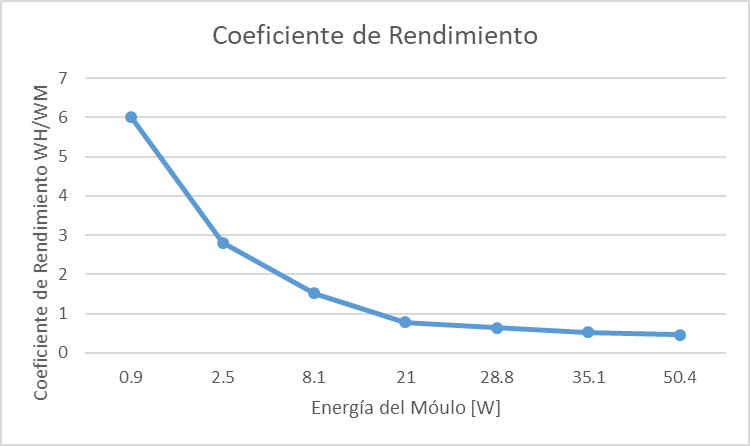 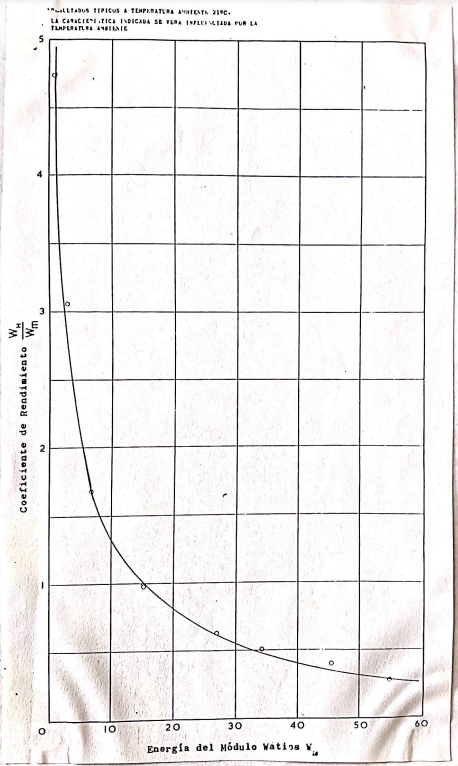 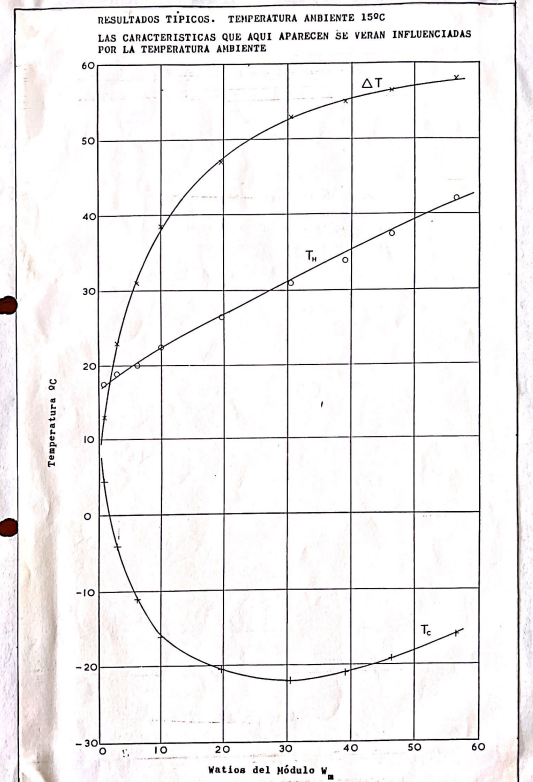 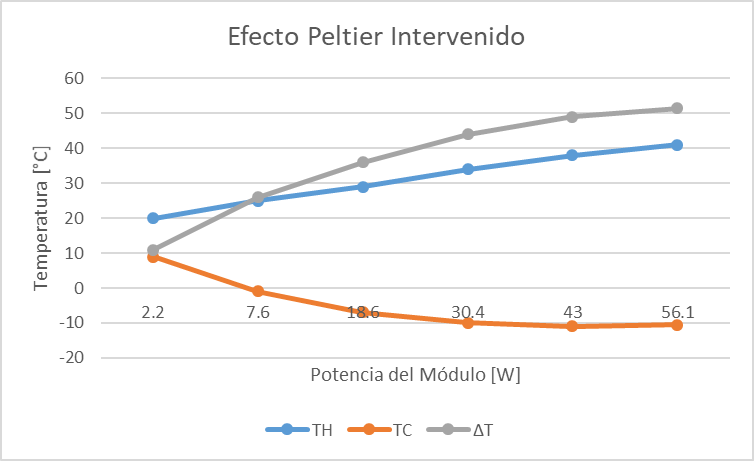 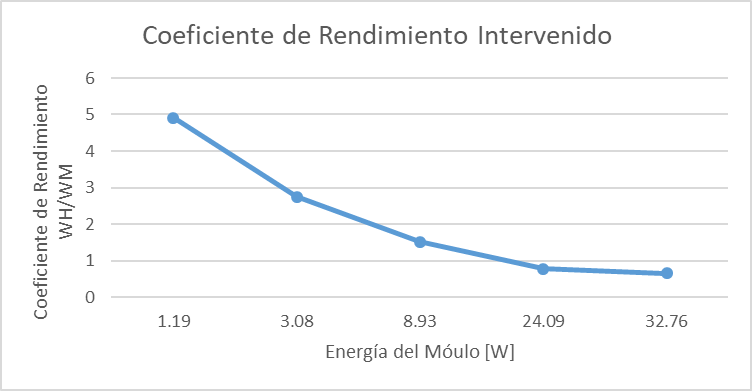 Conclusiones
Se realizó la repotenciación, calibración, mantenimiento e implementación del sistema de adquisición de datos y se puso a punto la Bomba Termoeléctrica.
Se realizó el mantenimiento correctivo y predictivo de los elementos y partes de la Bomba de Calor Termoeléctrica
Se rehabilitó los sistemas eléctricos y mecánicos de la Bomba de Calor Termoeléctrica
Se realizó el diseño e implementación de las conexiones eléctricas, electrónicas y mecánicas necesarias para el proceso de automatización necesarias garantizando la seguridad del equipo y del operario.
Objetivos

Introducción

Desarrollo

Pruebas y resultados

Conclusiones

Recomendaciones
Conclusiones
En las pruebas realizadas se puede observar que los datos tomados analógicamente tienen un mínima desviación con los evaluados y validados por medio de las curvas de calibración del manual, esto se debe a los errores de medición que se puede cometer entre ellos los de paralaje.
Se puede observar que una vez implementado el sistema automático de adquisición de datos desaparece el llamado error de paralaje, ya que la toma se vuelve digital, acercándose más a la realidad y a las curvas de calibración del manual.
.
Objetivos

Introducción

Desarrollo

Pruebas y resultados

Conclusiones

Recomendaciones
Conclusiones
En el análisis de resultados se puede observar las gráficas contrapuestas de cada uno de los experimentos en donde se verifica que con la intervención realizada en el equipo las curvas tienen una tendencia  similar a las curvas de calibración presentadas en el manual.

No se puede llegar a una tendencia exacta a las de las curvas del manual ya que las mismas fueron realizadas con parámetros ambientales diferentes a los existentes en el valle de los chillos, lo que influye en la realización de los experimentos.
Objetivos

Introducción

Desarrollo

Pruebas y resultados

Conclusiones

Recomendaciones
GRACIAS POR SU ATENCIÓN